Watersheds and River Continuum
Tri-State Steelheaders
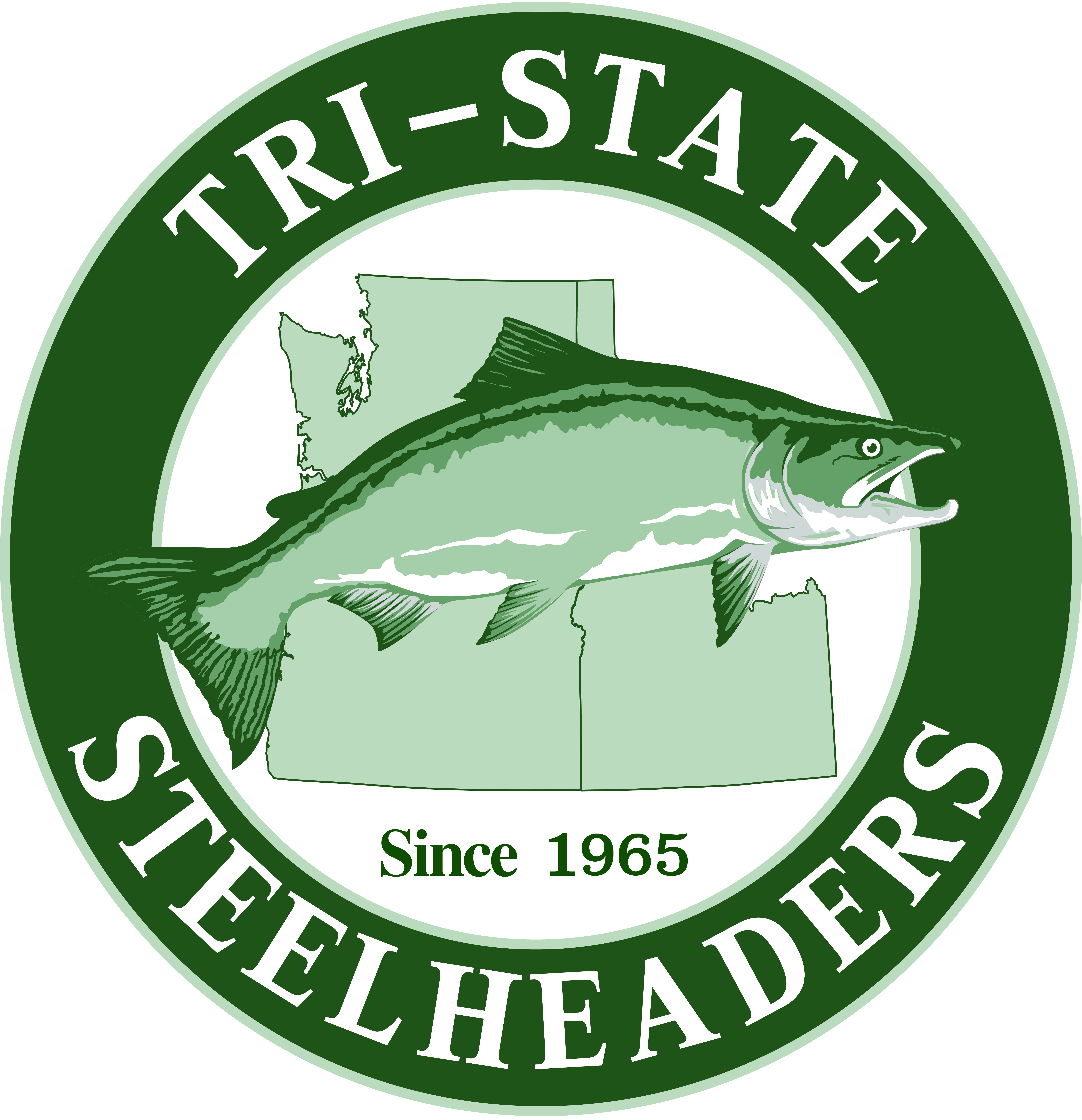 Anatomy of a Watershed:
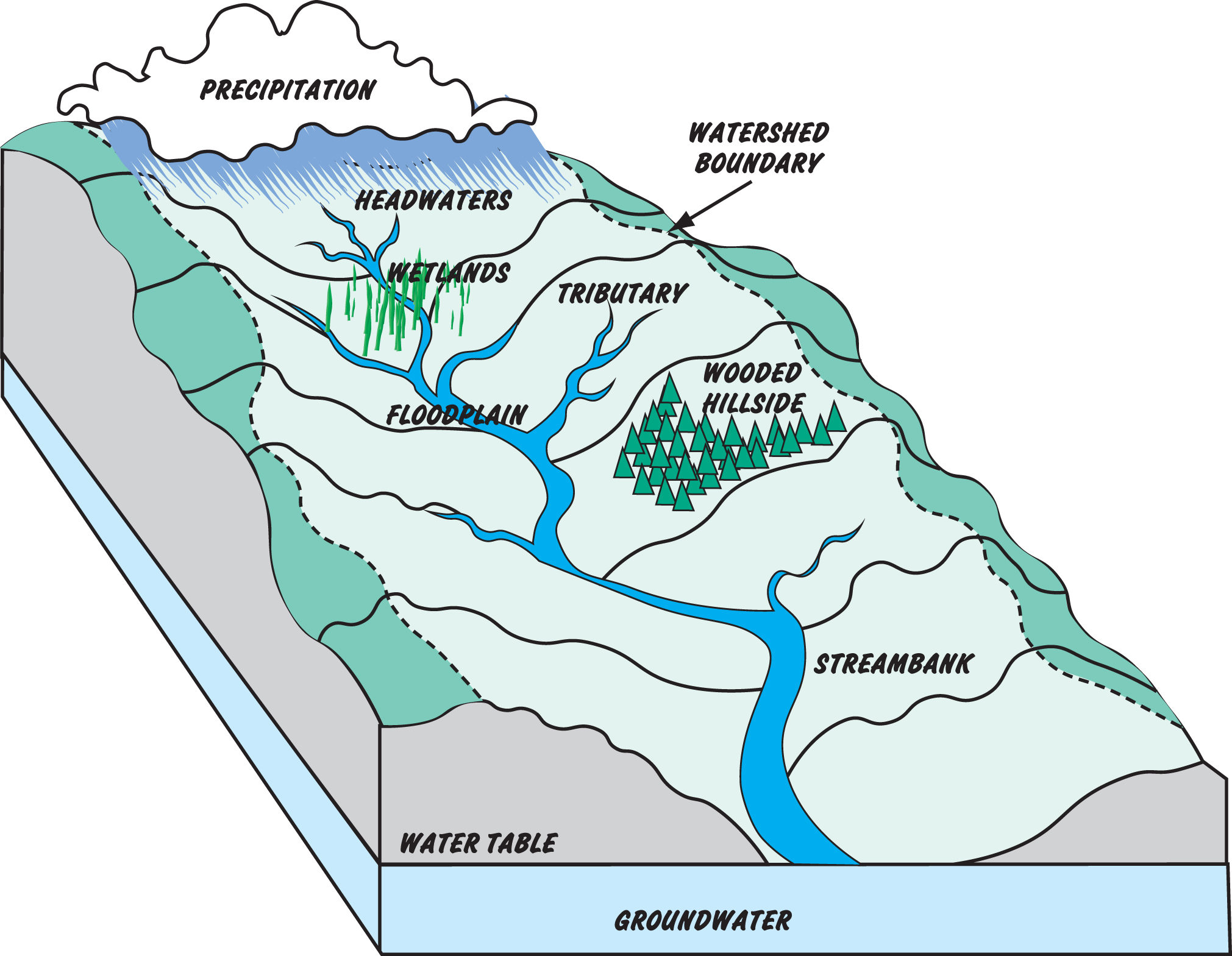 Water flows downhill due to gravity
Mountains and ridges form watershed boundaries 
Headwater streams create Tributaries that eventually flow into the Mainstem
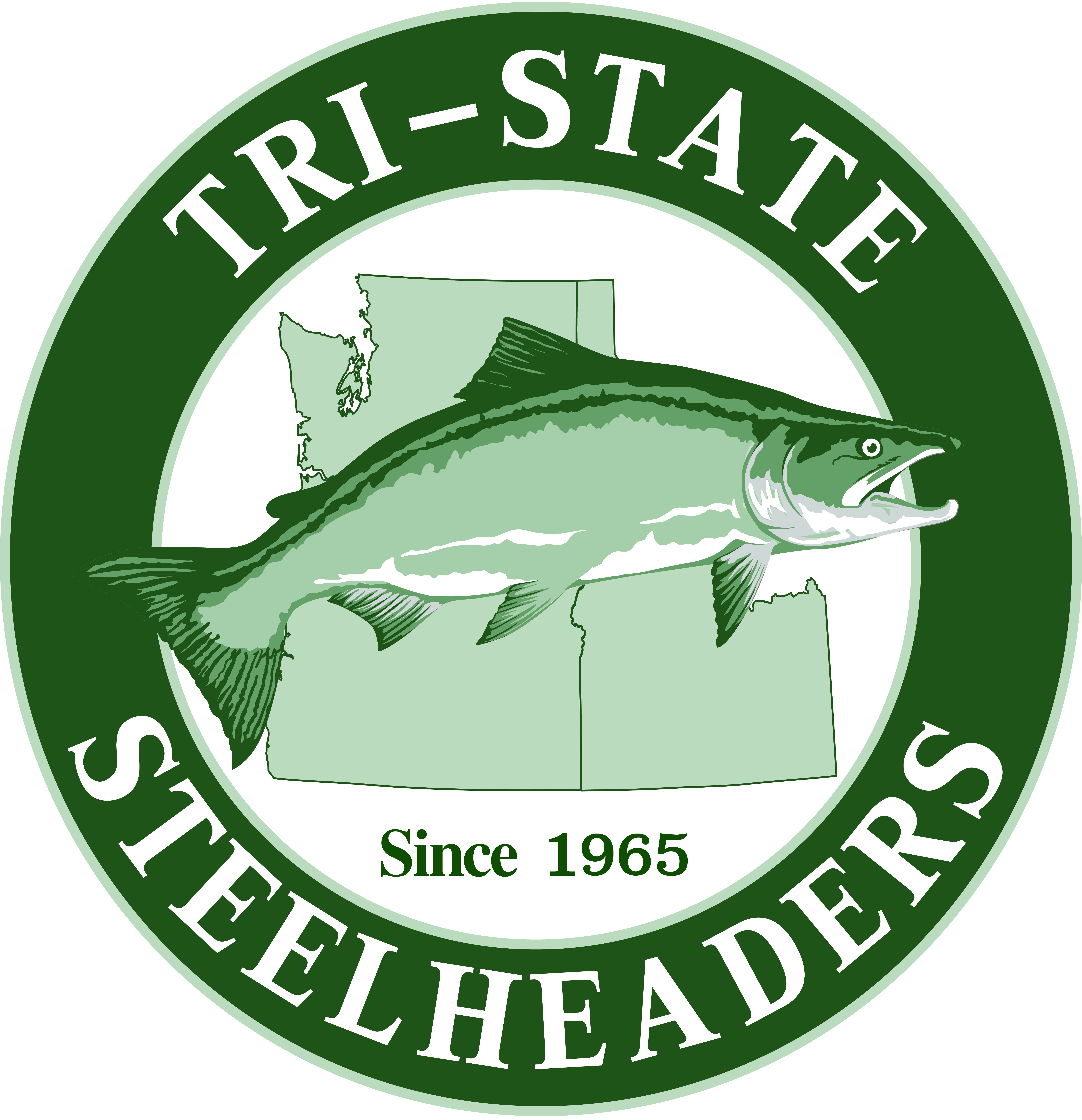 River Continuum Introduction:
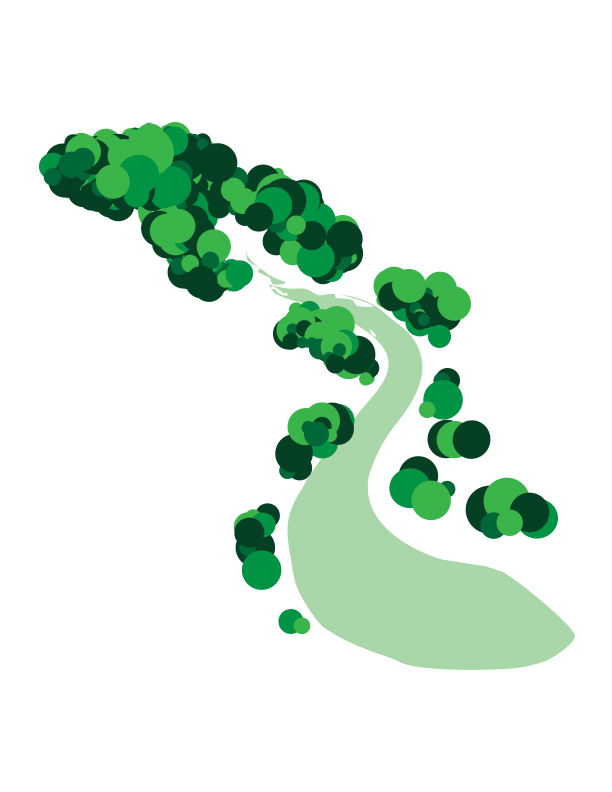 Upstream to Downstream 
Narrow  Wide
Steep  Flat
Faster velocity  Slower velocity
More canopy  Less canopy
Cold  Cool  Warmer
More oxygen  Less oxygen
Larger substrate  Smaller substrate
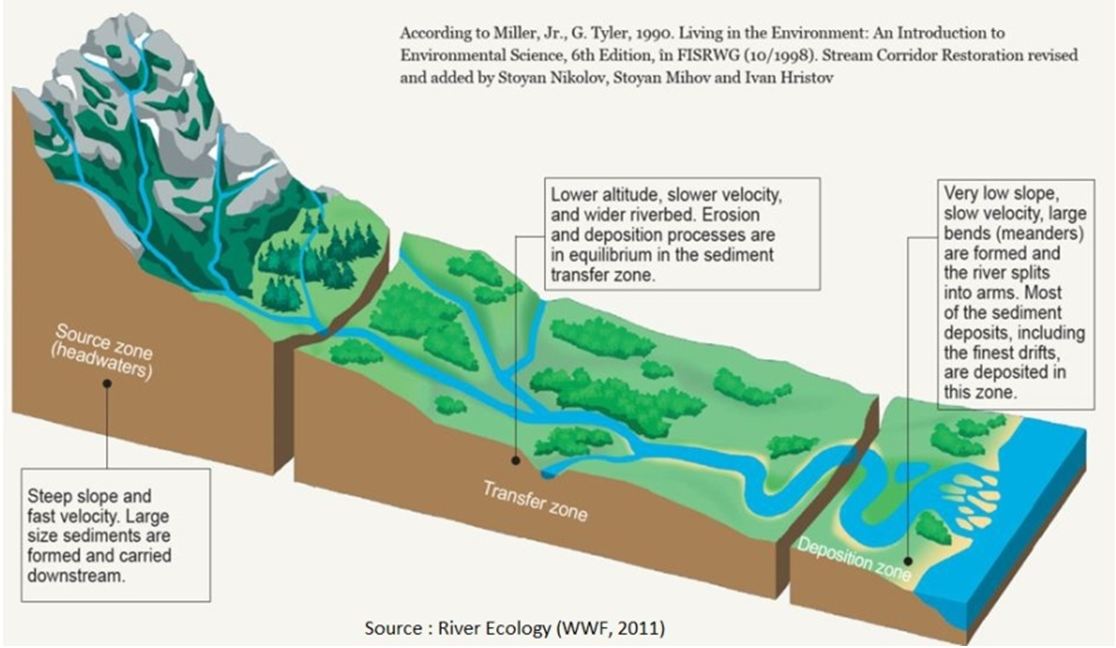 Headwaters and Small Tributaries
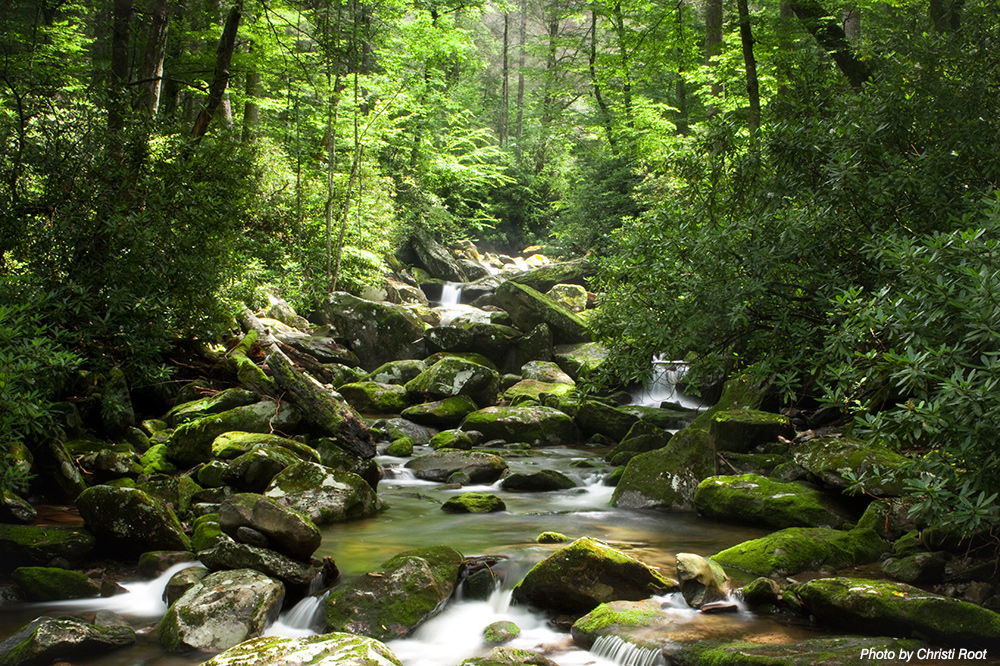 Lots of vegetation
Steep slope = waterfalls
Boulders
 Narrow Channel 
Mainstem Rivers and Large Tributaries
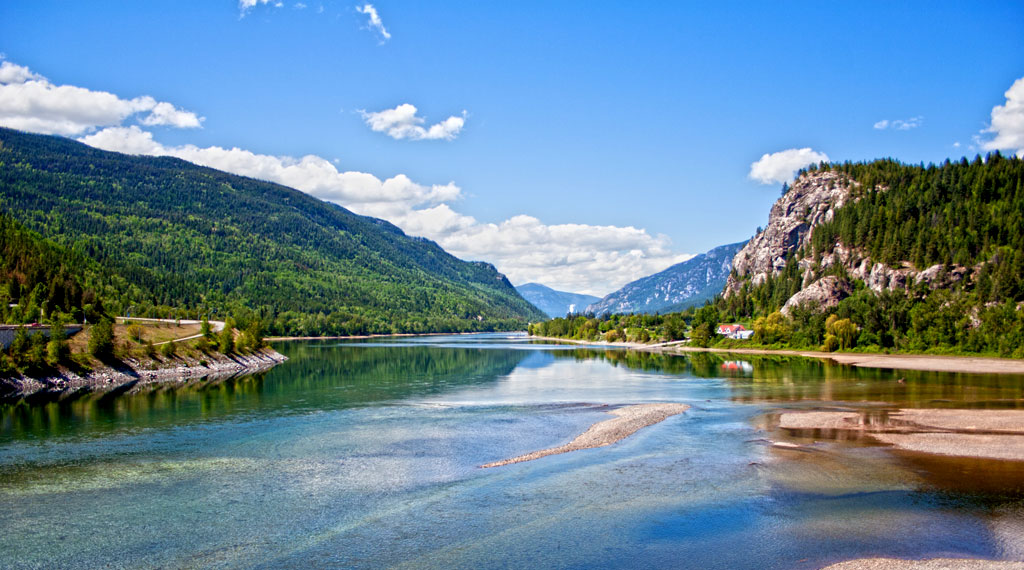 Less Bank Vegetation
Low Slope
Sand and Gravel
 Wide Channel 
Aquatic Habitats
Habitat is where animal and plants live within an ecosystem.
Habitat Units
Riffles are shallow, swift, and turbulent with different substrate sizes
Runs are deeper than riffles and have more uniform substrate
Pools are deeper, slower and often have the smallest substrate
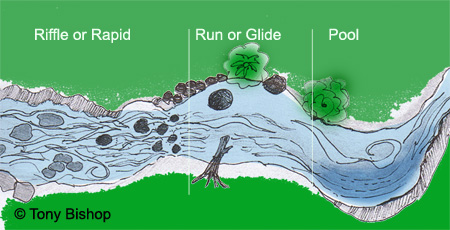 A Natural River System has Habitat Complexity
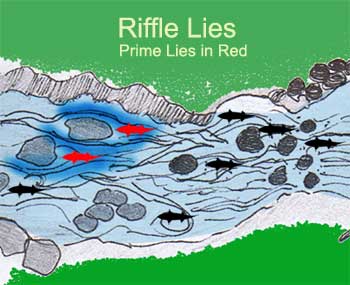 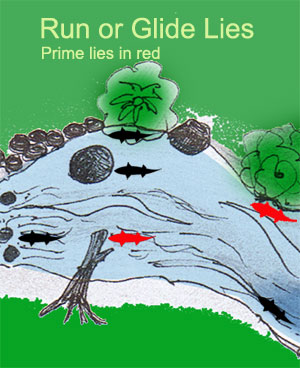 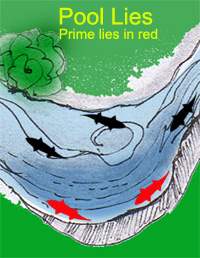 A Healthy River has space to move, creating side channels, floodplains and more complexity
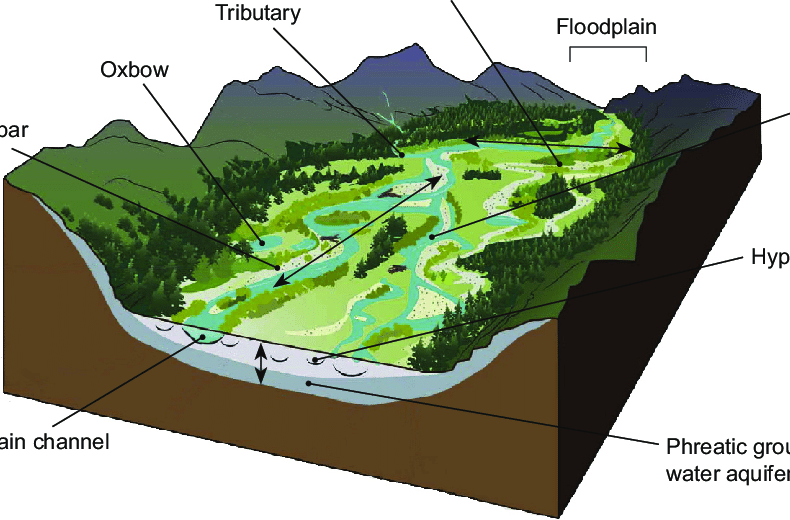 Flood Plains are Essential Habitat for Salmon
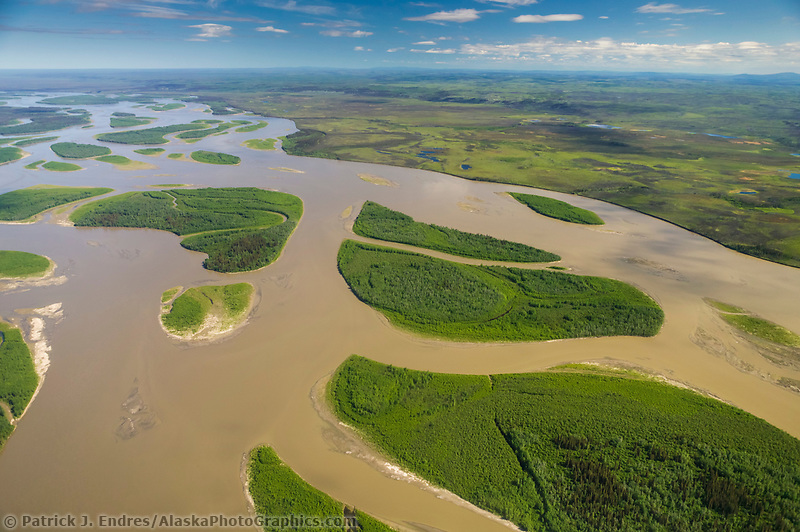 Snowmelt – one of the most important triggers for species to migrate or reproduce
Plants start growing leaves and flowering based on timing of snowmelt.
This brings insects to pollinate and feed on plants.
Birds migrations depend on insect availability
Frogs and salamanders lay eggs during peak snowmelt to ensure they stay wet.
Salmon and steelhead travel during peak snowmelt to make it to spawning grounds.
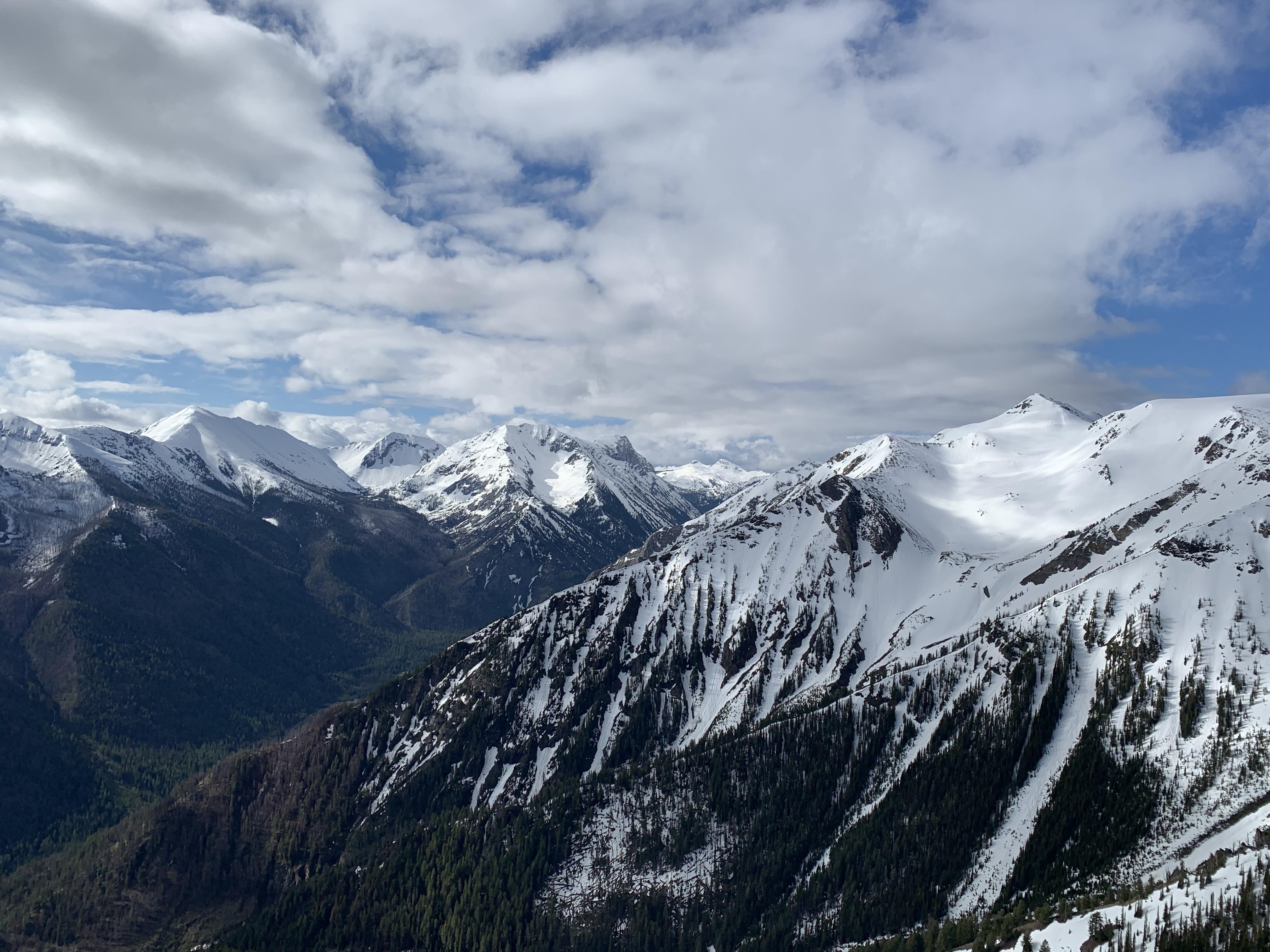